Тема 40. Время Брежнева
Леонид Ильич Брежнев(1964-1982)
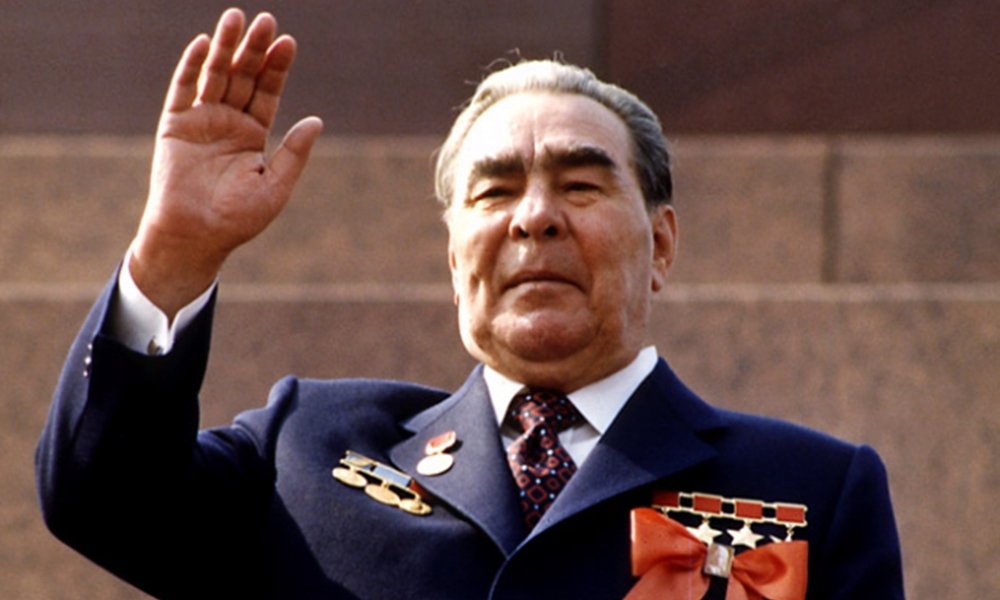 1964 – смещение Хрущёва
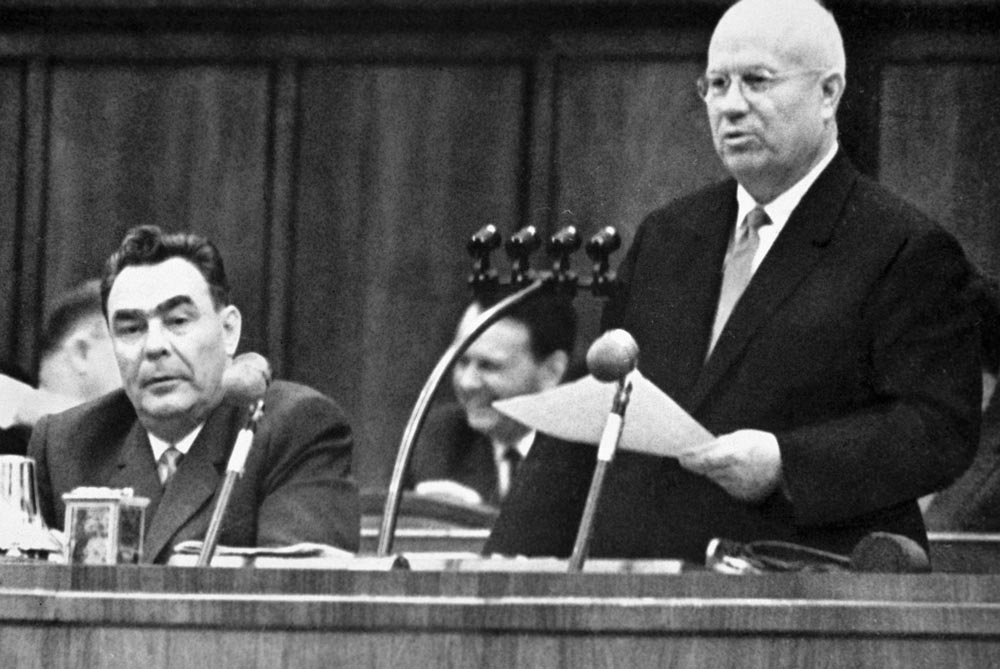 Внутренняя политика
1965-1970 – реформы 
(усиление материального стимулирования работы трудящихся и предприятий, предоставление им большей
самостоятельности)

1971-1982 – отказ от реформ. Усиление консерватизма
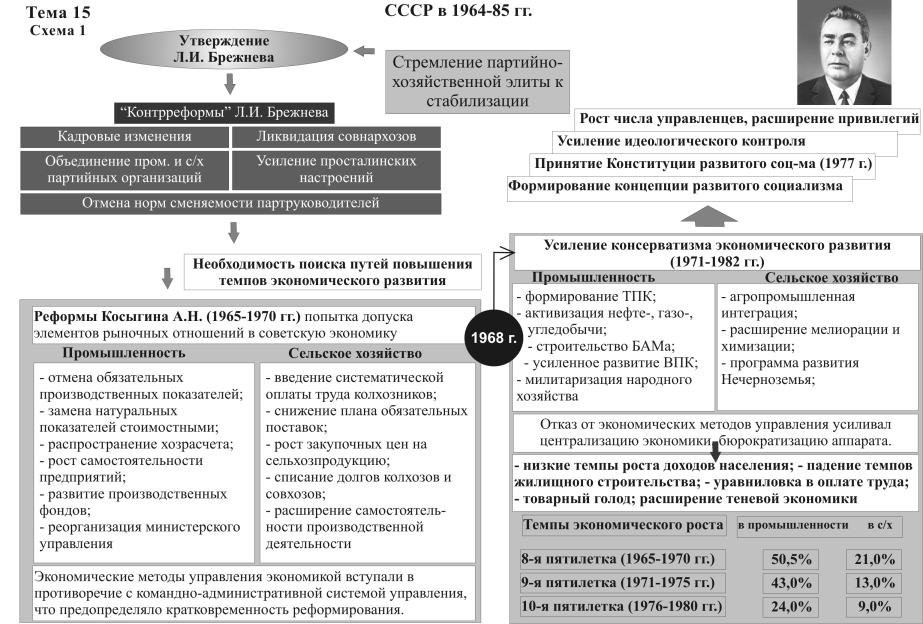 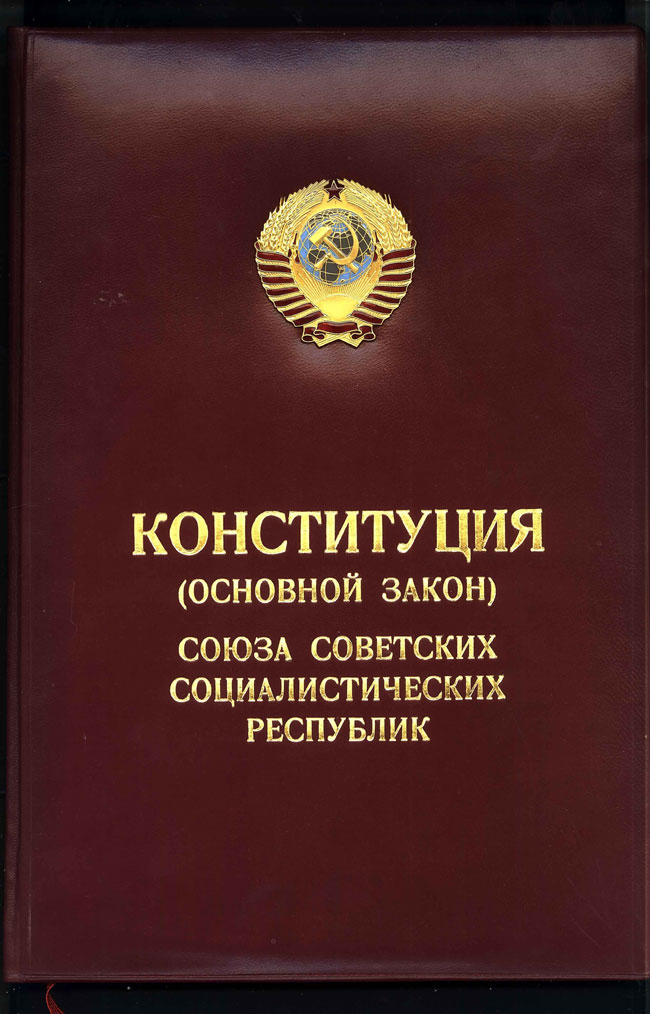 Конституция 1977 г.
«конституция развитого социализма»
монопольное положение в стране коммунистической партии 
граждане страны участвовали в жизни страны формально
одна идеология – марксизм-ленинизм
«Застой» Отсутствие прогресса в экономике, полная остановка развития в политической, общественной жизни и культуре
«Застой»
1. Огромная часть расходов бюджета шла на Военно-промышленный комплекс (ВПК). ВПК в буквальном смысле разорял страну. СССР имел самую большую армию в мире.2. До середины 1970-х годов уровень жизни повышался медленно, а затем остановился. 3. Социальная политика страны строилась на продаже сырьевых ресурсов. 4. Перечень продуктов и товаров был небольшим, а их качество было низким. 5. Углублялись негативные процессы в самой социалистической системе.
1968 г. – Ввод войск в Чехословакию
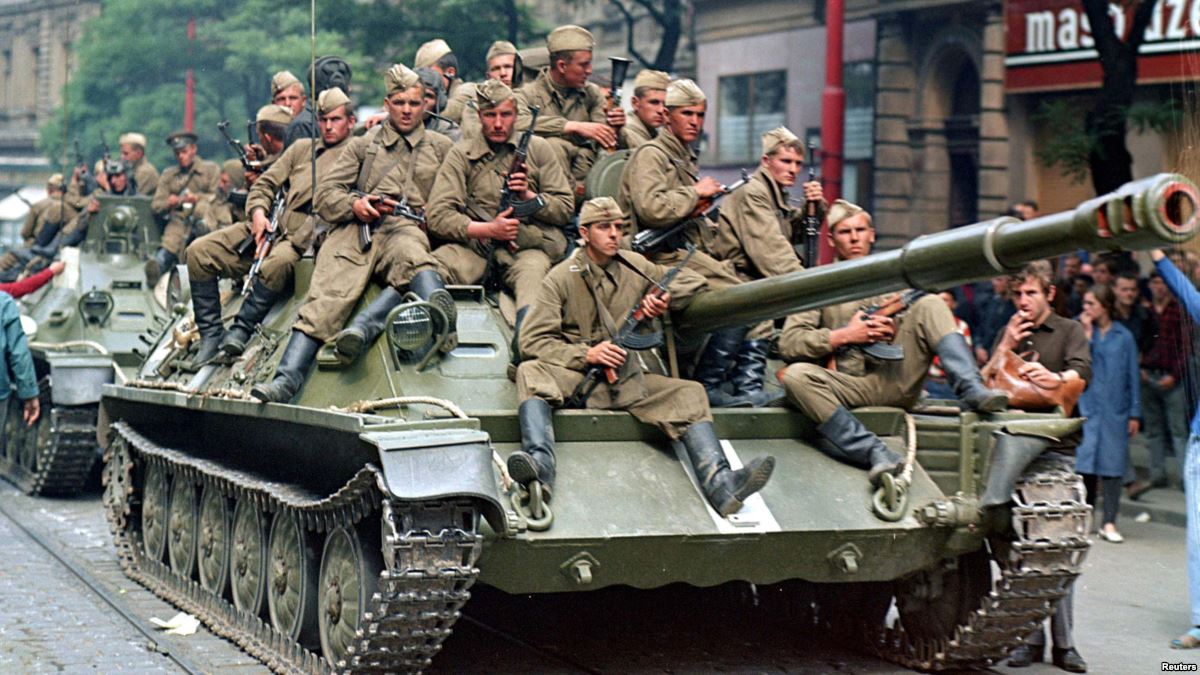 1979 г. – ввод войск в Афганистан
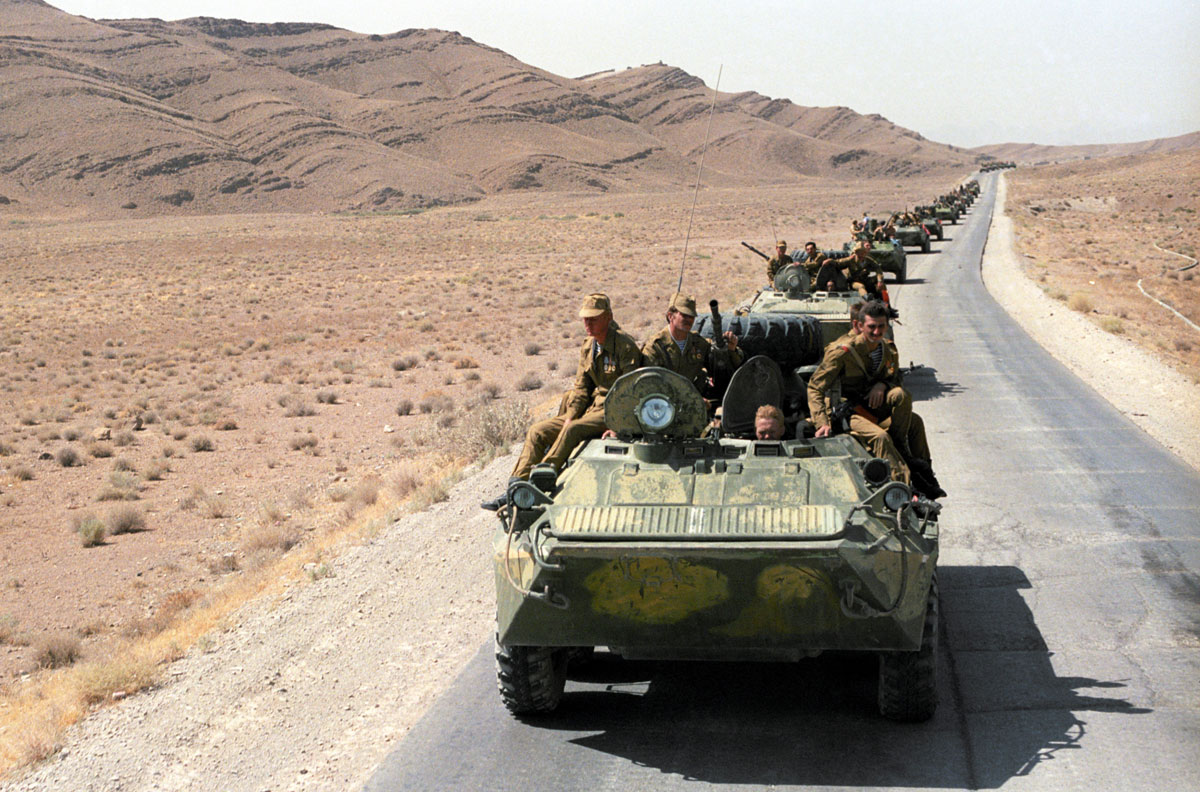